REUNIÓN DE XXIV ANIVERSARIO
ASOCIACIÓN VENEZOLANA DE GESTIÓN DE INVESTIGACIÓN Y DESARROLLO AVEGID 
ASOCIACIÓN INTERNACIONAL DE GESTIÓN DE INVESTIGACIÓN Y DESARROLLO 
AIGID
ARTICULACIÓN  ENTRE  ÉTICA, CIENCIA Y TECNOLOGÍA: TRIADA DE ALTO IMPACTO SOCIAL
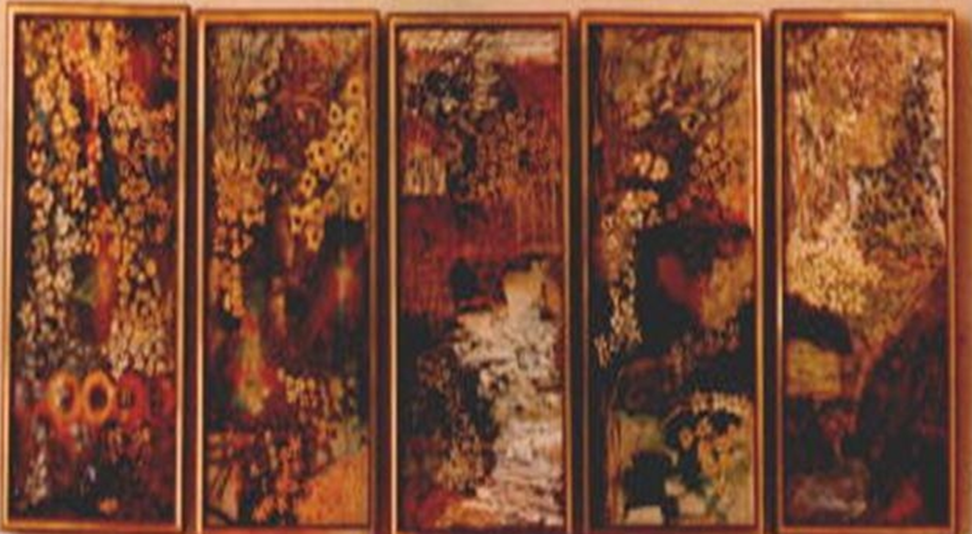 Autora: Dra. Dalia Isbelia Plata de Plata
Maracaibo, 29 de enero 2025
DESCRIPCIÓN DE LA REALIDAD
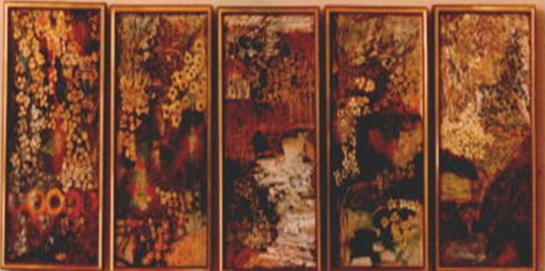 La ética prepara al hombre para la vida. 

Según, la UNESCO (2008) la ética de la ciencia y la tecnología constituyen la prioridad más importante del Sector de las Ciencias Sociales y Humanas. Habida cuenta del papel dirigente que desempeña en el plano de la ética a escala internacional, la Organización tiene como propósito enfocar los problemas morales planteados por las innovaciones científicas y tecnológicas. Esas innovaciones, exigen a las comunidades humanas, no sólo que den muestras de espíritu de creatividad, sino que, adopten las medidas apropiadas para asegurarse que los adelantos científicos y tecnológicos que se utilizarán en beneficio de la humanidad.
PREGUNTAS DE INVESTIGACIÓN
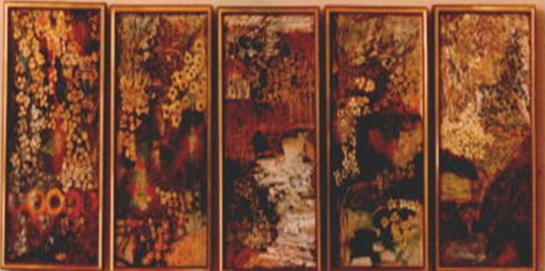 ¿La ética tiene relación con la ciencia y la tecnología?

Ciertamente, la ética es la rama de la filosofía  inherente a la conducta humana enfocada a lo correcto o incorrecto de ciertas acciones,  lo bueno, lo malo de los motivos y fines de la misma. Siendo el hombre, el que asume su postura como ente social.

 La ética se percibe a menudo, en el mejor de los casos, como un conjunto de regulaciones bienintencionadas, tendentes a poner límites a las conductas individuales o corporativas que amenazan el bien de la sociedad.

Los profesionales tenemos una doble responsabilidad moral: como ciudadanos pertenecientes a una comunidad  y como servidores de la misma.
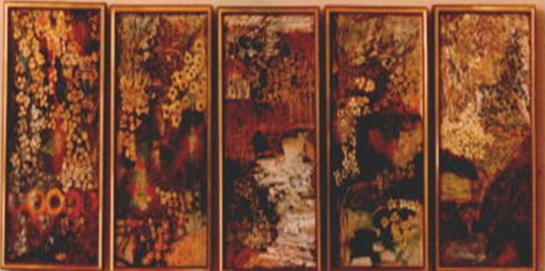 PROPÓSITOS DE LA INVESTIGACIÓN
El objetivo fue Explicar la articulación entre Ética, Ciencia y Tecnología: Triada de alto impacto social
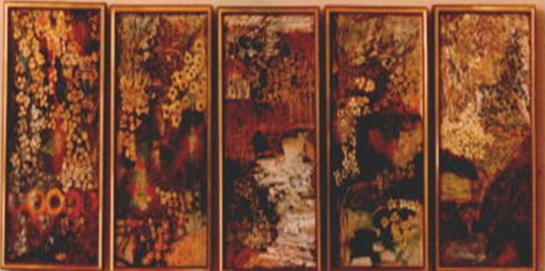 BASES TEÓRICAS Y UNIDADES TEMÁTICAS
Los aspectos éticos de la ciencia y la tecnología abarcan mucho más que los problemas de índole médica, alcanzando a todos los campos del saber científico y sus relaciones con la sociedad y su responsabilidad frente a ella.
 Para Laufer, (2006) Los alcances de la ética de la ciencia van más allá de la investigación médica y las personas, comprenden al ambiente y todos sus componentes, es decir, la continuidad de la vida en este planeta, incluyendo la preservación de la biodiversidad, y también tocan la utilización pacífica de los logros de la ciencia y la tecnología.
Postura Morín (2011) Acompañada de reformas, educación, la vida y otras reformas.
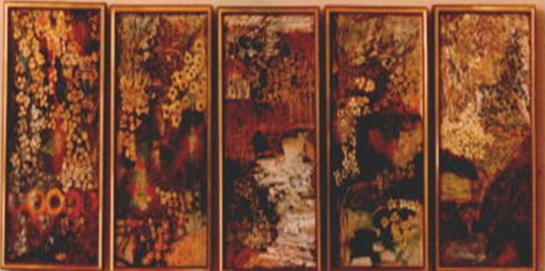 METODOLOGÍA
La metódica empleada fue documental, bajo el paradigma cualitativo, basada en el análisis e interpretación de artículos científicos y consultas de páginas web.
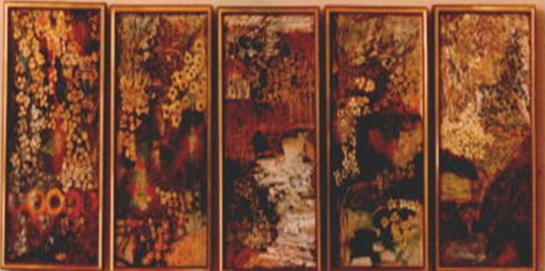 DISCUSIÓN Y RESULTADOS
La ética guía la conducta moral y la responsabilidad social, mientras la tecnología impulsa la eficiencia y la transformación inducida por la innovación. 

 La integración exitosa de ética y tecnología conlleva un entorno empresarial más equilibrado y responsable.

La ética también se ve desafiada por la capacidad de la tecnología para cambiar rápidamente las dinámicas laborales.
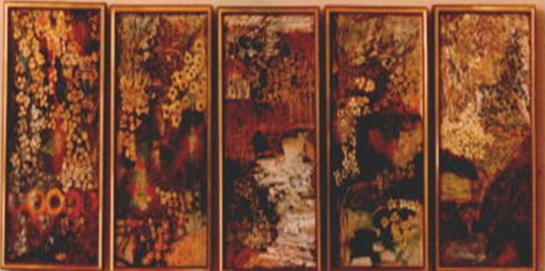 REFLEXIONES FINALES
Esta triada permite a los científicos, académicos, profesionales, valorar y responsabilizarse por los avances y el producto final de las investigaciones, direccionadas hacia el bien común.
Los dilemas éticos se resuelven a través de la comprensión, de los actores, de las implicaciones y los hallazgos científicos.
 Entre la ética, la ciencia y la tecnología existe un  fuerte lazo  direccionado a cambiar el mundo para mejor.
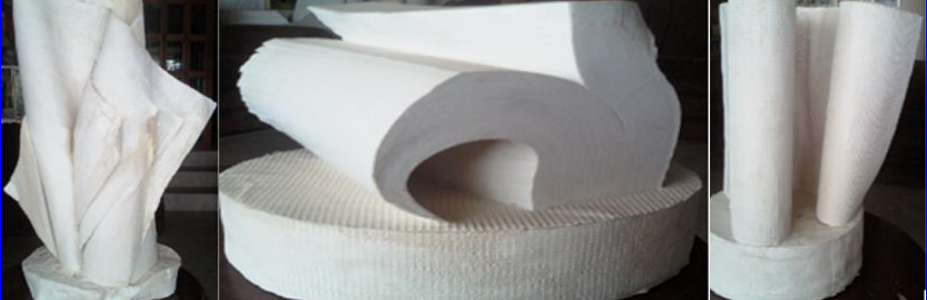 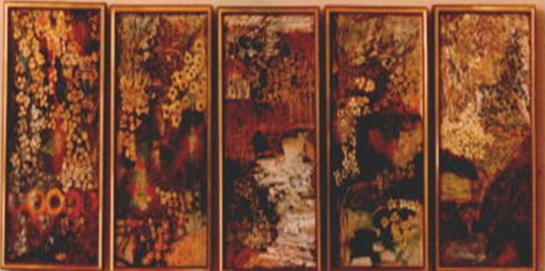 REFLEXIONES FINALES
¡¡GRACIAS!!